米　沢　市　介　護　予　防　普　及　啓　発　事　業
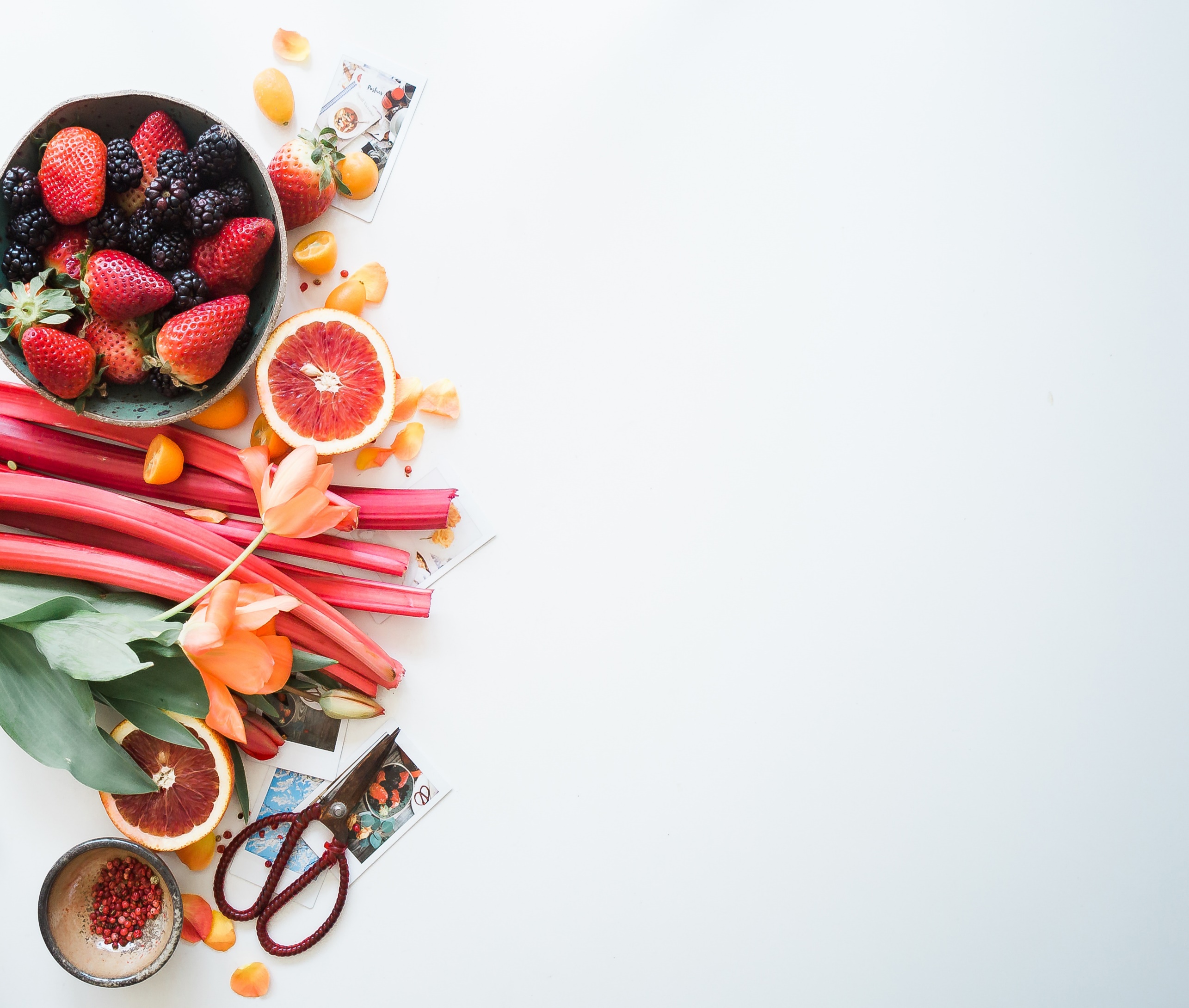 ㈱井上自動車の
介護予防若返りプログラム
米沢市より委託を受け㈱井上自動車の介護予防教室後期を開催致します。生花による五感刺激で脳の活性化・声を出す身体ほぐし体操や今流行のフラ・交通安全教室の３本柱です。有意義な時間をご提供させて頂きます。どうぞお誘いあわせの上、ご参加下さいませ。
活動日　　　裏面に記載ございます。  時間　13:30～15:00
場所　　　　　すこやかセンター３F音楽室  ※1月のみ１F体力測定室
会費　　　　無料　※お花レッスン日のみ材料費５００円
お花レッスン日 　 花バサミ、花の持ち帰り用袋
お　申　込　み　方　法
お電話、またはメールでお申し込みください。
メールには「お名前」「ご年齢」「お電話番号」をご記載ください。
0238-23-7539　井上
ii7ii7@inouejidousha.com
MAIL
TEL
(株)井上自動車
〒山形県米沢市花沢町2834-1
☎ 0238-23-7539　URL　https://inouejidousha.com/